Klasserumskultur, inklusion og fraværsbekæmpelse 
Koordinatormøde 14. maj  2013
Camilla Hutters & Susanne Murning
Center for Ungdomsforskning, DPU, Aarhus universitet
www.cefu.dk
[Speaker Notes: Tak for invitation.
Fantastisk ide med et VIA lab – en fælles laboratorie dag – udvikle nye ideer til undervisning, belønne det bedste.
Inddrage ny viden.
Jeg er her hele dagen

Og vigtig viden er: Hvordan ser unge i dag på videregående uddannelse? Hvad er deres tilgange, når de skal vælge og gennemføre uddannelse?

Forskning: tværgående blik på unges tilgange i hele det videregående uddannelsessystem – både KVU, MVU og LVU
Væsentlige ændringer i gang
CeFu har lavet undersøgelser, der viser tendenser – i forhold til hele det videregående uddannelsessystem, og det er dem, jeg vil tage afsæt i :
* Hvor blev drenge af? Køn og uddannelsesvalg efter gym (2011)– herunder fokusinterview med 40 unge om valg og erfaring med videregående uddannelser, både nogle der gik på uddannelser, nogle der var faldet fra og nogle, der ikke var påbegyndt videregående uddannelse.]
Dagens program
10 – 10.15: 		Velkomst, dagens program
		Opmærksomhedspunkter fra besøgene
		Hvilken viden skal produceres i projekterne?

10.15 – 10.45:  	Camilla Børup Dyssegaard, 
		Inklusion i skoleregi, oplæg og spørgsmål
10.45 – 11.15:	Susanne  Murning oplæg og spørgsmål
		Kulturelle betingelser for deltagelse i et elevperspektiv

11.15 – 11.45:	Refleksion i sparringsgrupper. Hvilken viden om klasserumkultur
		kan vores projekt bidrage til? Hvordan kan oplæggene bruges i 			vores projekt? 
11.45 – 12.15	Fremlæggelse

12.15 – 13:		Frokost i DPUs kantine

13 – 13.30: 		Forsker i egen praksis – hvordan indsamler vi data? 
		Oplæg v. CamillaHutters
13.30 – 14.15	Gruppearbejde om dataindsamling i eget projekt
		Udarbejdelse af data-planlægningsmatrice
14.15 – 14.30	Afrunding, fokuspunkter for efteråret
[Speaker Notes: Møde for projektkoordinatorer .
Understøtte jer, der har det primære ansvar for at koordinere og gennemføre projekterne  - både i forhold til at få planlagt og gennemført duviklingstiltag
Gruppearbejde i sparringsklynger – Slagelse sammen med m.ercantec og Sønderborg]
Opmærksomhedspunkter fra skolebesøg
Fokusering af problemfelt – hvad er det for et problem, projektet skal løse?
Visualisere forandringskæder. Hvilken forandring skal det medvirke til at skabe?
Samspillet mellem de tre fokusområder (klasserumskultur, inklusion, fraværsbekæmpelse), kobles et fælles fokus på inklusion? 
Viden om inklusion
Dokumentation af projektet.  Forbindes af mange med styring (”nakkehårene rejser sig”) og ikke med viden.
Forsker i egen praksis. Indsamle data med inspiration fra forskningsmetoder.
	Blive klogere på egen praksis, klogere på eleverne
Ejerskab og viden. Hvordan sikres en organisatorisk forankring af projektet? I hvilket omfang kan viden overføres? ” er det en særlig klasse”?
Fokus på kulturforandringer. Hvad er klassens kultur? Hvad er skolens kultur?
[Speaker Notes: Fokusere problemfelt – mange ting i gang.
Fokus på forandreing: Hvad er det for en forandring, projektet sigter mod]
Skoleprojekternes dobbelte formål
[Speaker Notes: Gensidig forbindelse mellem ny praksis og ny viden.

Forsknings og netværksprojektet har primært fokus på ny viden – det er det rapporten, både skolernes og den fælles, skal konkluderer på.
Men det er udviklingsprojekter, det at der udvikles ny praksis, der skal give den nye viden.
Derfor er håndteringen af de øverste spørgsmål hele tiden en forudsætning for at vi kan udvikle ny viden.
Samtidig kan indsamlingen af ny viden også inspirere til ny praksis – både på de deltagende skoler og på andre skoler.]
Hvilken viden skal vi producere i projektet?
Viden om klasserumskultur – dvs om de ‘kulturelle betingelser’ for 
	undervisningen, og hvad den betyder for elevernes deltagelse (deres inklusion, motivation, fremmøde)
Viden  om forbindelsen mellem skolekultur og klasserumskultur – og hvad den betyder ifht. at fastholde, motivere og inkludere elever.
Projektet undersøger kulturforandringer på tre niveauer:
Hvilke forandringer/forbedringer oplever eleverne (eller kan konstateres ifht eleverne) i forhold til projektets mål?
Hvordan virker forskellige kulturelle forhold ind på de forandringsprocesser , der igangsættes? Hvad hhv. fremmer og hæmmer ændringer af klasserumskultur.
Hvordan organiseres og forankres kulturforandringer? Hvordan kan der sikres ejerskab, spredning mv

Variationer: Niveau (elev, klasse, skole), skoleform, linje, elevsammensætning
[Speaker Notes: Det er et kulturprojekt – det vi undersøger er de kulturelle betingelser 
Stikord om hvad kulturelle betingelser er

Er slide for kompleks?]
Spørgsmål til gruppearbejde
Hvordan kan de to oplæg bruges i vores projekt?
Hvilken viden om klasserumskultur (og ’de kulturelle betingelser for undervisning’) kan vores projekter bidrage til?
Forsker i egen praksis
Forholde sig udforskende til sin egen praksis .’Gøre det kendte og det selvfølgelige fremmed’.

Indsamle data om egen praksis. Hvad foregår der? Hvem gør hvad? Hvem oplever hvad? Hvilke tegn på forandring?

Analysere (Hvad er data udtryk for’), reflektere, blive klogere. Både på egen praksis og på elevernes praksis – hvorfor gør de som de gør? Hvilke forandringer viser sig?

Afrapportere viden, sprede viden
[Speaker Notes: Forsker i egen praksis handler om at bruge forskningens metoder til at få ny viden om 
Antropologien handler traditionelt om at undersøge fremmede kulturer ved at tage ophold i dem i kortere eller længere tid. Netop fordi antropologen er udefra kommen, kan han få øje på mønstre og sammenhænge, som medlemmerne af kulturen ikke selv kan få øje på, fordi de opfatter dem som selvfølgelige.
Vi har alle selvfølgelige praksisser i form af rutiner og standard procedurer, som vi ikke stiller spørgsmålstegn ved!

Et vigtigt sigte med projektet er at bruge antropologen metoder til at undersøge den pædagogiske praksis og dagligdag, der er på jeres ungdomsuddannelser og den betydning køn og kønsforskelle har.
Det at forstå køns betydning lider ofte under, at det enten bliver stereotypt (sådan er drenge og piger) eller også er noget vi slet ikke tænker (gud ja – det kun drenge, der sidder på bagerst række).

Mange af de betydninger, der gør sig gældende i vores egen kultur, virker som indlysende og selvfølgelige.
Vi tænker slet ikke over, at det er sådan eller over at det kunne være anderledes.

Derfor er der brug for ’et antropologisk blik’ – både for at forstå køns betydning, hvad der sker i jeres praksis og dermed også få øje på nye udviklingsmuligheder.]
Metodevalg
Kvantitative metoder:
Spørgeskema
Prøveresultater
Institutionsdata (frafaldsstatistisk, trivselsundersøgelser.

Er gode hvis undersøgelsen omhandler:
Kvantitet (hvor mange)
Statistiske sammenhænge
At undersøge spørgsmål med begrænset svarmulighed
At undersøge kende spørgsmål,  hvor man ved hvad de relevante svarkategorier er
Kvalitative metoder:
Interview (enkelt eller gruppe)
Observationer
Produktioner (fx elevlogs, foto, elevproduktioner)
Referater fra møder, workshops mv

Er gode hvis undersøgelsen omhandler:
Oplevelser og begrundelser
Adfærd i situationen
At finde forklaringer
Afdække nye eller ukendte områder/perspektiver eller problemer med åbne svarmuligheder.
Fokusgruppeinterviews- Hvilken viden giver metoden adgang til?
Hvad er et fokusgruppeinterview:
Et interview hvor en gruppe mennesker diskuterer et emne under ledelse af en 
moderrator

Interviewformen er god til:
At blive klogere på, hvad der er ‘på spil’ hos eleverne – hvilke holdninger og erfaringer eksisterer omkring et emne.
 At undersøge ‘holdninger i interaktion’ – hvordan eleverne producerer mening sammen
At undersøge hvordan ‘kulturelle selvfølgeligheder’ konstrueres socialt
Hvad er vigtigt for hvilke elever?
Hvad er kulturel genkendeligt – hvad kræver en forklaring?
Hvad er legitimt – hvad er ikke legitimt
Hvilke logikker (selvfølgeligheder) og diskurser dominerer?

Kan både undersøge elevernes holdninger inden og efter et udviklingsprojekt
[Speaker Notes: Fokusgruppeinterview trækkes frem, fordi den netop er en meget egnet metode til at undersøge kulturer – og hvordan kulturel mening konstrueres socialt.
Mening således ikke kun noget der kan tilbageføres til den enkelte elev – den må også ses i sammenhæng med hvad det er for en kultur, den enkelte indgår i og hvad der gøres meningsfuldt her.
Fx hvad der er ‘en god elev’ (er det én der er velforberedt eller mest selvstændig i diskussioner?).
Det er ikke kun noget den enkelte selv konstrueres, men noget som elever, lærere og skolens kultur tilsammen er med til at skabe – og som hele tiden skabes i det samspil, der foregår i hverdagen.
Hvis man ønsker eleverne skal være mere aktive i diskussionerne, så kan det være man skal arbejde med kulturen i klassen.

Metoden bygger på antagelse om ‘paralelitet’ – mellem det der diskuteres i fokusgruppe og så de kulturelle diskurser og logikker, som deltagerne trækker på, når de skal begrunde deres handlinger og holdninger.

Både i opstart – for at finde ud af hvad det er for ‘mønstre’ og logikker, der gør sig gældende og som udviklingsprojektet skal forholde sig til (og forsøge ændre gennemændret praksis). Samt holdninger og begrundelser efter udviklingsprojektet – bruges evaluerende, til at undersøge hvad eleverne har fået ud af det.]
Planlægning af fokusgruppeinterview
Varighed: 1 – 1½ time
Deltagerantal: 3-7

Deltagersammensætning: Gruppen sammensættes mhp. ‘godt diskussionsklima’ –  undgå meget uhomogene grupper.

Informer deltagerne om interviewets emne og form. Understreg at du er interesseret i at blive klogere på, hvad der optager dem.
Anonymitet – i rapport og overfor klassen

Forberedelser:  
Book roligt lokale, klargør np-3 optager
Forbered interviewguide med 4-8 hovedspørgsmål eller fokuskort/billeder
[Speaker Notes: Ved interview af elever er moderator ikke automatisk neutral – 
Minder mere om undervisningsevaluering.

Mulig håndtering: Italesætte position (når jeg spørger, så er det ikke som jeres lærer, men fordi jeg oprigtig gerne vil vide hvordan I har oplevet det]
Guide for fokusgruppeinterviews med elever
Introduktion til interviewet formål, form + moderatorrolle
Moderator er neutral ordstyrer – styrer tid, bringer spørgsmål på banen, sikrer taletid til alle.
Kræver brud med lærer/karaktergiver rolle. Enten ved at italesætte ny rolle ‘jeg er interesseret i at blive klogere på, hvad I oplever’. Eller finde neutral moderator (inspektor, lærer fra anden klasse)
	
   Etablering af fokus
Tydeliggør hvad det er for emne, du ønsker at få elevernes input til (fx billede, fraværsstatestik, uddrag fra projektbeskrivelse ect).

3.      Indledende runde
Præsentationsrunde, få alle elever på banen i forhold til tema (fX ‘nævn episode hvor I lærte meget’. Hvad er I mest optages af for tiden i forhold til gymnasiet).

4.      Gruppediskussion med afsæt i spørgsmål og ‘probes’
Diskussionsspørgsmål  - ‘hvad skal der til for at være en god elev i jeres klasse’?
Fokuskort – spørge ind til de usagte  (fx fraværsstatestik – hvorfor ser den sådan ud? Hvad skal der til for at ændre den?
Spørge uddybende, kontrastspørgsmål (ingen af jer har nævnt), teste enighed ( er alle enige i det?)
Øvelser (fx lav 2 og 2 en top fem over, hvad der er det vigtigste for at klare sig i gymnasiet).

Opsamling, afsluttende runde.
Hvad er det vigtigste, som vi har talt om i dag?
[Speaker Notes: Max 5-7 spørgsmål – kun et emne.
Start med de mest centrale spørgsmål først – så I når dem.

Sikre spørgsmålsbytte samt taletid/gruppedynamik
Lav runder, spørg deltagere, der ikke har været på banen.]
Analyse af fokusgruppeinterviews
Indsamle et ‘mættet materiale’ – kræver ofte 2-3 interviews
Transkribere interviews – gruppere i temaer.
 Analysere temaer – hvad fortæller de om klassens og skolens kultur? 
Hvad er selvfølgeligt/naturligt? Hvad forhandles? Hvad ekskluderes? 
Hvilke praksisser i klassen og på skolen er med til at skabe de kulturelle mønstre?
Konkludere – hvilken viden giver interviewene i forhold til problemfeltet?
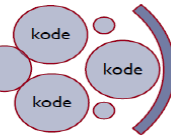 [Speaker Notes: Andet materiale kodes på samme måde (fx observationer, mødereferater).]
Læs mere om fokusgruppeinterview
Halkier, Bente (2008): Fokusgrupper. Samfundsliteratur.

Demant, J. (2006): Fokusgruppen – spørgsmål til fænomener i nuet. I Bjerg, Ole & Villadsen, Kaspar (red): Sociologiske metoder. Samfundslitteratur.

Wibeck, Victoria (2011): Med fokus på interaktion. Att fånga samspelet mellan deltagere, ideer och argument i fokusgruppestudier. I Fangen, Katrine & Sellerberg, Ann-Mari (red): Många möjliga metoder.  Studentliteratur.
Refleksionslog. Udfyldes af eleverne før, under og efter indsatsen
Giver procesperspektiv på elevernes oplevelser
RefleksionslogUdfyldes på lærer/teammøde
Dataplanlægningsmatrice
Dokumentation af eleverne oplevelser og/eller udbytte
Mål: Alle projekter samler data ind om elevernes oplevelser og /eller udbytte
Data indgår i fælles vidensproduktion – analyseres i fælles rapport
Drøftelse i grupper: 
Hvilke data har I allerede:  Fx mødereferater, trivselsundersøgelser og institutionsdata (fx fravær, frafald).
Hvilke data skal samles ind – særligt fokus på elevernes oplevelser/ udbytte. Kan I bruge de to metoder: Fokusgruppeinterview og refleksionslog? Andre metoder?
Dataplanlægningsmatrice – hvilke data vil vi samle ind hvornår
Tidsplan for forsknings- og netværksprojekt